宣教关怀：深爱世人的天父上帝，我们为在东亚同胞中作长期宣教士的必浩与燕婷宣教士夫妇感恩。他们最近带领一位朋友归主与受洗。求圣灵充满这一位初信者，穿上了新人，就在知识上渐渐更新，正如造他主的荣美形象。又愿基督的权能，建立宣教士夫妇所刚开始的癌症病友事工。祷告的能力、医治的奇迹、实际的关心，都使这事工带给病友希望和永恒生命的答案。恳求圣灵充满宣教士和孩子，在东亚出入平安、身体健康、得胜有余。奉主耶稣基督的名，阿们。
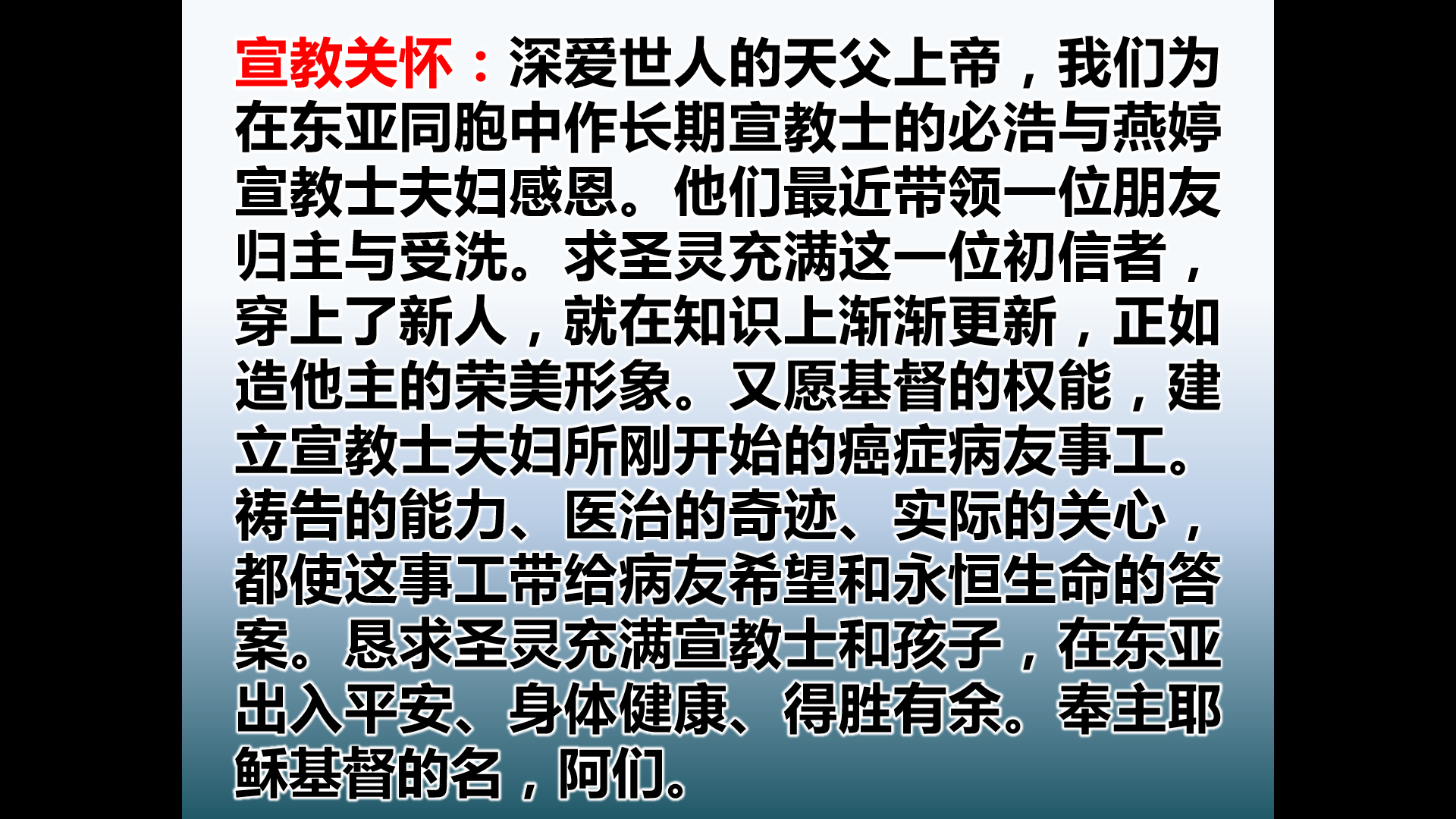